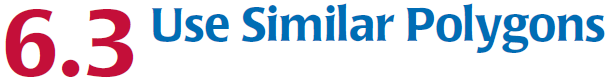 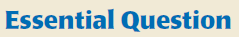 If two figures are similar, how do you find 
the length of a missing side?
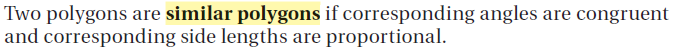 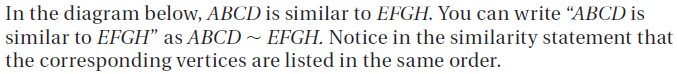 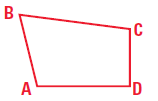 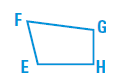 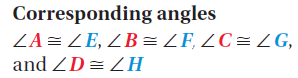 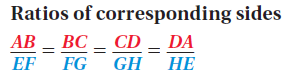 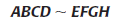 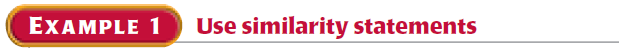 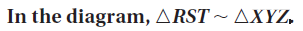 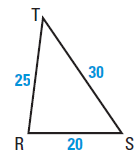 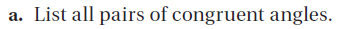 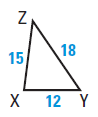 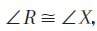 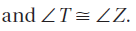 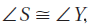 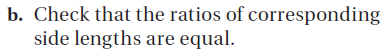 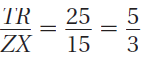 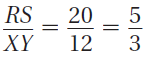 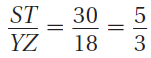 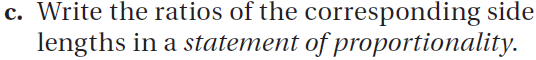 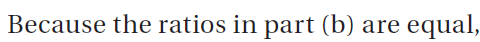 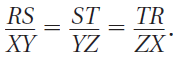 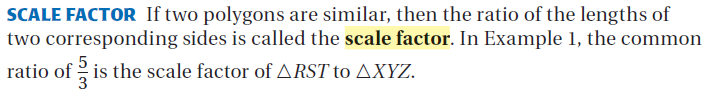 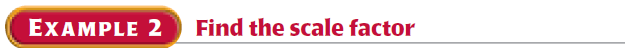 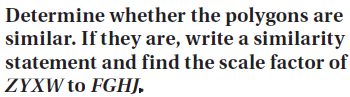 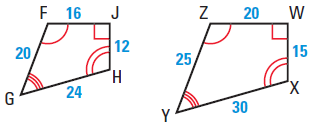 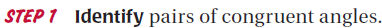 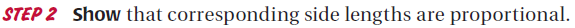 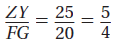 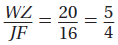 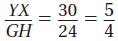 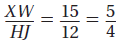 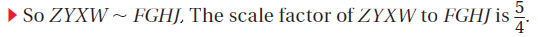 Similarity Statement
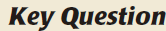 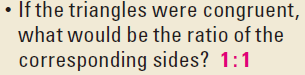 1 : 1
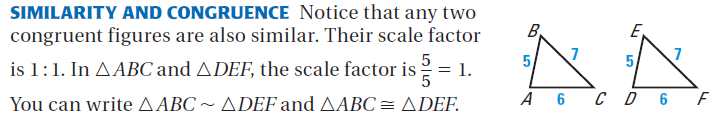 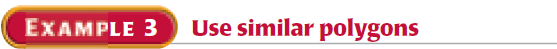 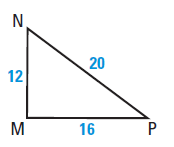 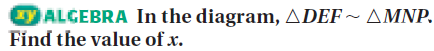 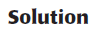 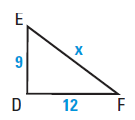 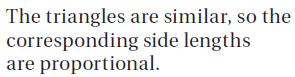 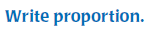 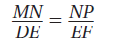 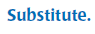 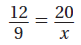 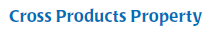 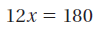 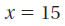 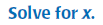 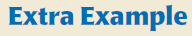 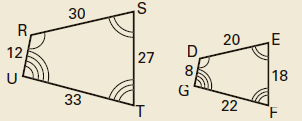 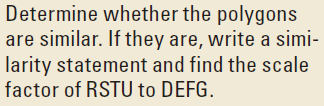 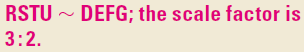 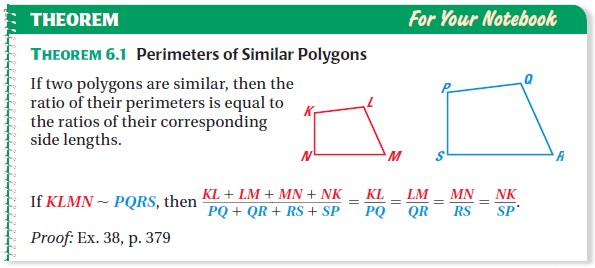 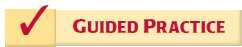 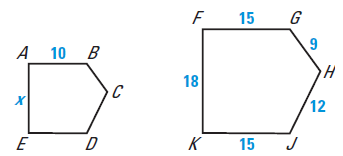 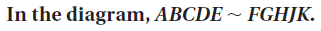 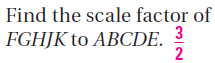 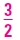 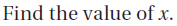 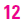 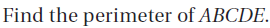 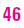 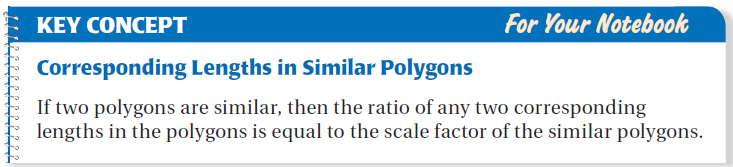 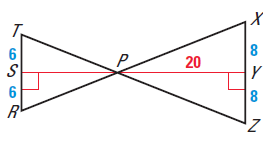 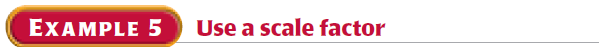 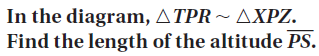 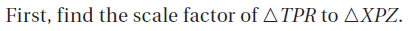 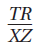 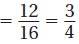 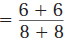 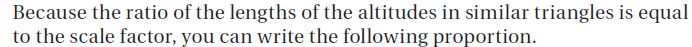 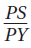 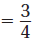 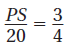 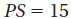 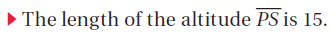 Homework:
Practice workbook:
6.3 p109: 1 – 22all